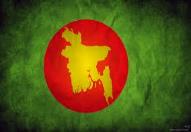 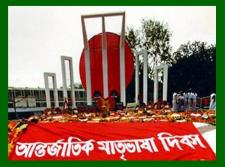 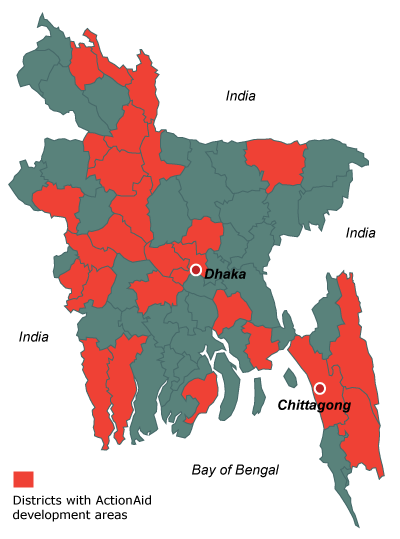 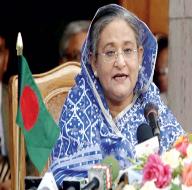 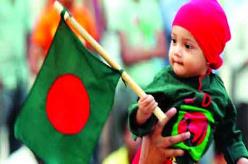 বিসমিল্লাহির রাহমানির রাহিম
আসসালামু আলাইকুম
সকলকে
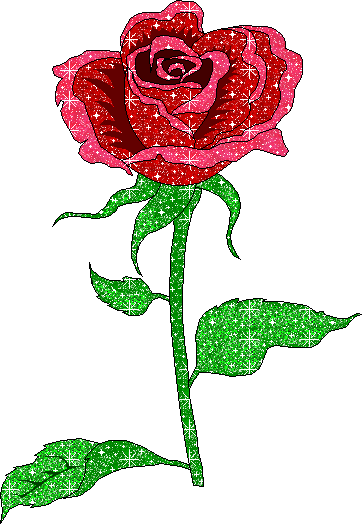 শুভেচ্ছা
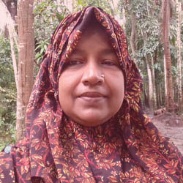 পরিচিতিঃ

মোসাম্মাৎ সেলিনা আক্তার
(সহকারি শিক্ষক কম্পিউটার)
জিন্নাত আলী মেমোরিয়াল স্কুল এন্ড কলেজ
কলাখালী, পিরোজপুর সদর,পিরোজপুর।
শ্রেণি-নবম
বিষয়-পৌরণীতি নাগরিকতা
অধ্যায়- চতুর্থ
সময়-৫০  মিনিট
তারিখ-14।০7।২০২০ ইং
নিচের চিত্র তিনটি লক্ষ কর
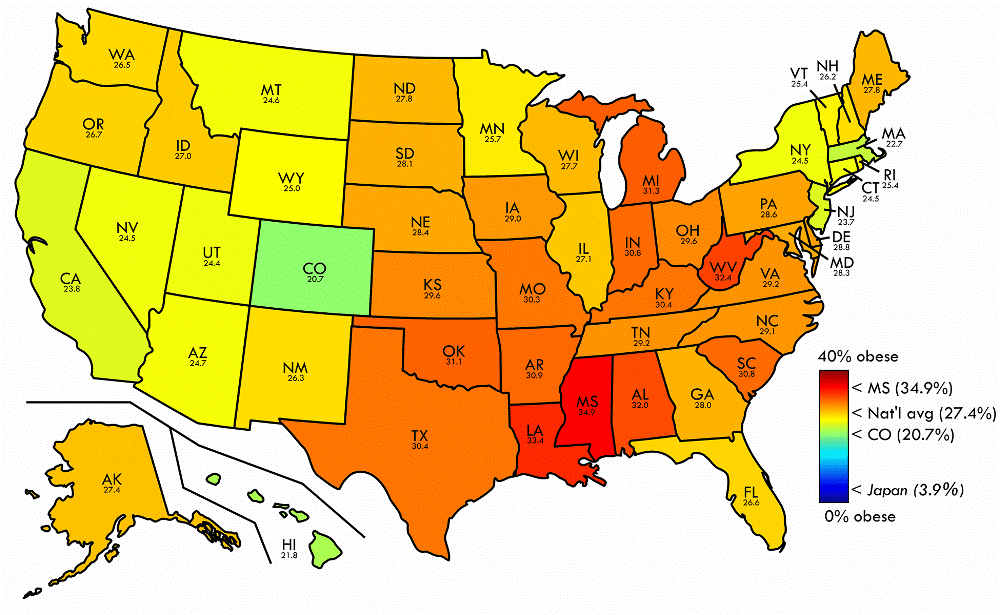 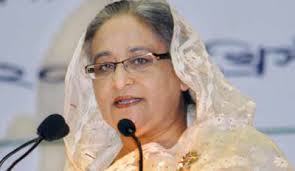 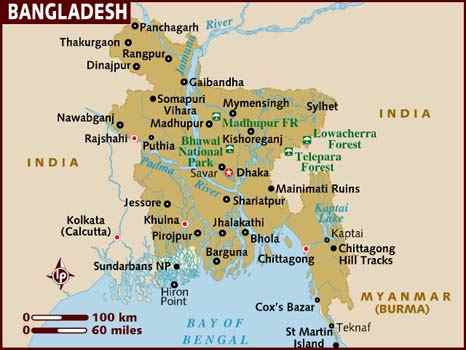 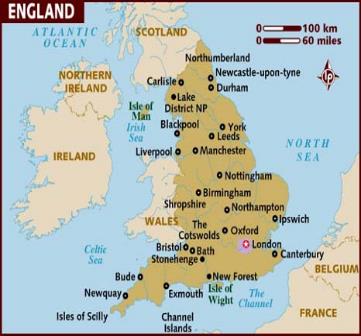 USA
সরকার
এ মানচিত্র গুলো কিসের ও ছবিটি কার এবং তিনি কি কাজ করেন ?
হ্যা, এগুলো রাষ্ট্রের মানচিত্র ,বাংলাদেশ রাষ্ট্র পরিচালনা করেন বা সরকার পরিচালনা করেন বঙ্গবন্ধুর সুযোগ্য কন্যা  প্রধানমন্ত্রী শেখ হাসিনা।
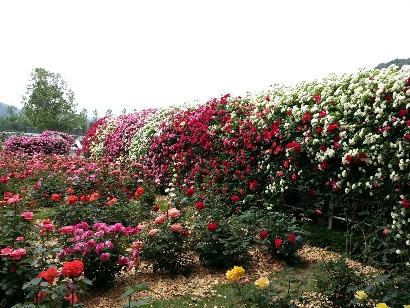 আজকের বিষয়ঃ-
	রাষ্ট্র ও সরকারব্যবস্থা
শিখনফল
এই পাঠশেষে শিক্ষার্থীরা---
◊ গণতান্ত্রিক রাষ্ট্র ব্যবস্থার গুন ও ত্রুটিসমূহ বলতে  ও লিখতে পারবে
◊ গণতন্ত্র সফল করার উপায় ও গণতান্ত্রিক আচরণ কেমন হবে তা বলতে পারবে।
◊ একনায়কতান্ত্রিক রাষ্ট্রের দোষ সমূহ বলতে পারবে।
গণতন্ত্র রাষ্ট্রঃ যে শাসনব্যবস্থায় রাষ্ট্রের শাসনক্ষমতা রাষ্ট্রের জনগনের উপর ন্যাস্ত থাকে , তাকে গণতান্ত্রিক রাষ্ট্র বলে।
যোগ্যতার চেয়ে সংখ্যার উপর গুরুত্ব প্রদান
ব্যক্তিস্বাধীনতার রক্ষা কবচ
বিপ্লবের সম্ভাবনা কম
দায়িত্বশীল শাসন
গণতান্ত্রিক ব্ব্যস্থার ত্রুটি
ঘন ঘন নীতির পরিবর্তন
দলীয় শাসনব্যবস্থা
রাজনৈতিক শিক্ষা লাভ
সরকারের দক্ষতা বৃদ্ধি
গণতান্ত্রিক রাষ্ট্র ব্যবস্থার গুন
ব্যয়বহুল ও  অর্থের অপচয় হয়
যুক্তি ও সম্মতির উপর প্রতিষ্ঠিত
সাম্য ও সমঅধিকারের প্রতীক
নাগরিকের মর্যাদা বৃদ্ধি
একক কাজ 
প্রশ্নঃ গণতান্ত্রিক রাষ্ট্র ব্যবস্থার ২টি গুন ও ২ টি ত্রুটি বল
গনতন্ত্র সফল করার উপায় ও গণতান্ত্রিক আচরণ---
গণতন্ত্র বর্তমান যুগে প্রচলিত শাসন ব্যবস্থাগুলোর মধ্যে সর্বোৎকৃষ্ট এবং সবচেয়ে গ্রহনযোগ্য শাসনব্যবস্থা।কিন্তু এর চর্চা র পথে অনেক প্রতিবন্ধকতা আছে। এসব প্রতিবন্ধকতা দূর করে গণতন্ত্রের সাফল্যের জন্য প্রয়োজন শিক্ষিত ও সচেতন জনগোষ্ঠী,অর্থনৈতিক সাম্য ও ন্যায়ভিত্তিক সমাজব্যবস্থা,দক্ষ প্রশাসন এবং উপযুক্ত নেতৃত্ব।এ ছাড়া আরও প্রয়োজন পরমতসহিষ্ণুতা, আইনের শাসন,মুক্ত ও স্বাধীন প্রচারযন্ত্র , একাধীক রাজনৈতিক দল ও রাজনৈতিক সহনশীলতা।তবে বেশি প্রয়োজন গণতান্ত্রিক রাষ্ট্রের নাগরিকদের গণতান্ত্রিক মনোভাবাপন্ন হওয়া। 
তাদেরকে ব্যক্তিগত , সামাজিক ও রাষ্ট্রীয় জীবনের সকল ক্ষেত্রে গণতান্ত্রিক আচরণ করতে হবে। এ জন্য  যা করা প্রয়োজন তা হলো-
◊ নাগরিকদের পরমতসহিষ্ণু হতে হবে।সবাইকে মত প্রকাশের সুযোগ দিতে হবে। অন্যের মতকে শ্রদ্ধা করতে হবে। 
নিজ দলীয় মত অন্যের উপর জোর করে চাপিয়ে দেওয়া যাবেনা।
◊ ব্যক্তিগত ও  দলীয় স্বার্থপরতা পরিহার করতে হবে।দেশের মংগলকে  প্রাধান্য দিয়ে কাজ করতে হবে।
◊ নিজের অধিকার আদায়ের পাশাপাশি অন্যের অধিকারকে সম্মান করতে হবে।
◊ বিভিন্ন সম্প্রদায় এবং দলের মধ্যে সম্প্রীতি, সহযোগিতা ও সহনশীলতা বজায় রাখতে হবে।
◊ ব্যক্তিস্বাতন্ত্রকে শ্রদ্ধা করতে হবে।নাগরিকদের হতে হবে বুদ্ধিমান,আত্মসংযমী ও বিবেকবান।
◊ গণতন্ত্রের বাহন হচ্ছে নির্বাচন। নির্বাচন যেন সুষ্ঠু ও নিরপেক্ষ হয়,যোগ্যলোক নির্বাচন করতে হবে,গণতন্ত্র শক্তিশালী হবে।
◊ আইনের শাসন হলো গণতন্ত্রের প্রান।এ জন্য আইন সবাইকে মানতে হবে।আইনের চোখে সবাই সমান।সমান অধিকার দিতে হবে।এই সকল আচরণ প্রয়োগের মাধ্যমে গণতন্ত্রকে সফল করার জন্য প্রত্যেক নাগরিককে যত্নবান হতে হবে।
জোড়ায় কাজ
প্রশ্নঃ গণতন্ত্র সফল করার উপায় লিখ যে কোন ৫ টি।
গণতন্ত্র বিরোধী
বিশ্বশান্তির বিরোধী
স্বৈরাচারী শাসন
একনায়কতন্ত্রিক রাষ্ট্রের দোষ
নেতৃত্ব ও রাজনৈতিক চেতনা সৃষ্টির অন্তরায়
বিপ্লবের সম্ভাবনা
দলীয় কাজ
একনায়কতান্ত্রিক রাষ্ট্রের দোষ সমূহ লিখ
মূল্যায়ন
১। গণতান্ত্র সফল করার আচরণ কেমন হবে একটি উদাহরন দাও।
২।গণতন্ত্র সফল করার ২ টি  উপায় বল।
৩। একনায়কতান্ত্রিক রাষ্ট্রের  দুটি দোষ বল।
বাড়ির কাজঃ
  একনায়কতন্ত্র ও গনতান্ত্রিক রাষ্ট্র ব্যবস্থা এই দুটোর মধ্যে কোনটি উত্তম বলে মনে কর , তোমার উত্তরের স্বপক্ষে যুক্তি দাও।
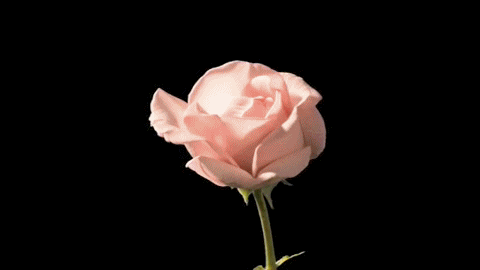 ধন্যবাদ